Inspection and Innovation


SICI Workshop Bratislava 2013
Professor Graham Donaldson CB
‘Trends Shaping Education 2013’ (OECD)
Globalisation
Interdependence and competition
BRICS but also Turkey, Phillippines, Nigeria, Thailand
Migration leading to greater ethnic and cultural diversity
Environmental issues like global warming
National identity and trans-national communities
Societies
Transformed
Urbanisation – by 2050 around 85% of world’s population in cities
Demographic shift to ageing population – loss of tax revenues and increased costs
Civic participation – democratic deficit
Skills and Work
Family/work balance
Gender issues – wages and top jobs
Skills are global currency of twenty-first century
Human capital – know-how, creativity and innovation
Research and patents
Family
Disadvantage and life chances
Working parents
Boys’ attainment

Technological Development
Connectedness
Hand-held communities
Social networking
“..many of today’s schools have not caught up as they continue to operate as they did in the earlier decades of the 20th Century. 
“How can learning within and outside schools be reconfigured in environments that foster the deeper knowledge and skills so crucial in our new century?”
“To succeed in this is not only important for a successful economy, but also for effective cultural and social participation and for citizens to live fulfilling lives.”
OECD 2008
International Trends in Educational Policy (1)
Education increasingly central to broader government policy, leading to 
increased expectations/equity as a driver 
policy churn
Managerialism leading to emphasis on 
effectiveness
planning
self evaluation
value for money (vfm)
standards, measurement, audit and control
‘New Public Sector Management’, leading to
move from focus on inputs and process to outcomes 
greater diversity of schools 
subsidiarity; devolution of decision making
emphasis on accountability to stakeholders
International Trends in Educational Policy (2)
Competition leading to
Marketisation 
Demand-led responsiveness
Strengthened ‘customer voice’
Existential threat
Comparative international performance (e.g. PISA, PIRLS, TIMMS) 
Challenging complacency
Benchmarking
Policy insight 
Policy borrowing

Pervasive tension between immediate impact and long-term growth
Policy Trends 3: Storming the classroom citadel
Package and push?
Manage and measure?
Carrots and sticks?
Hearts and minds?
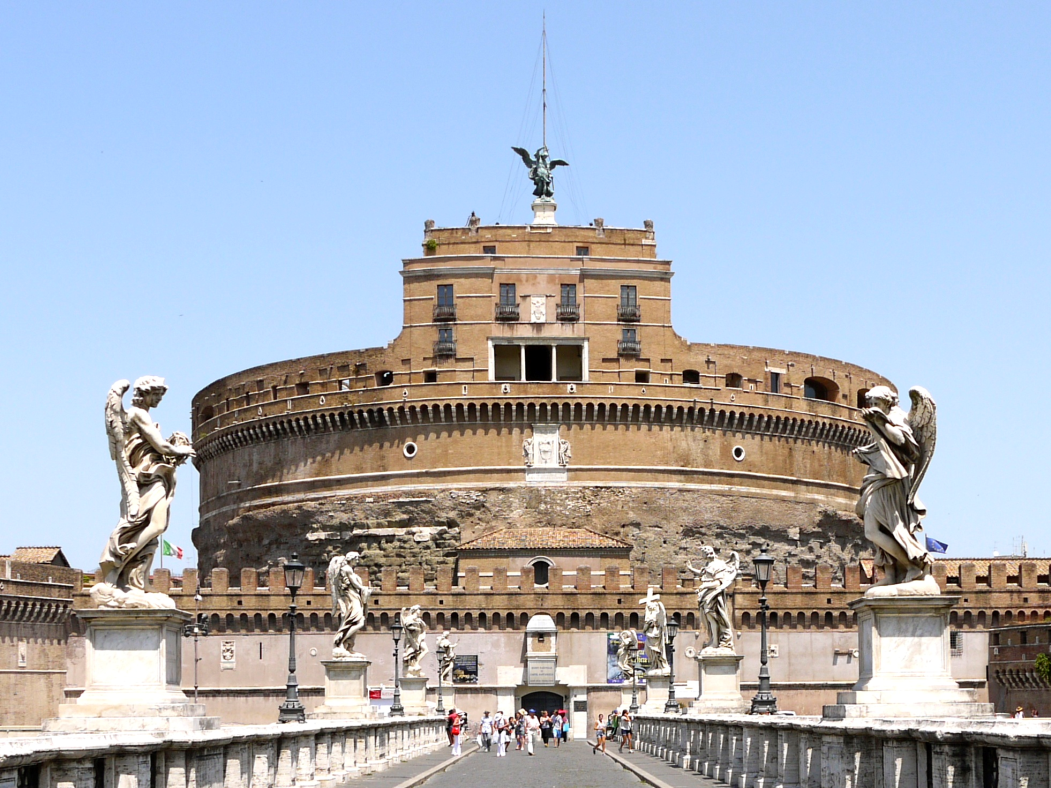 States and individuals need high levels of education for future economic, social and personal wellbeing
Innovation is integral to educational quality  - create the future not recreate the past
Models of governance and change need to be dynamic and promote alignment
					↓
	RE-EXAMINE APPROACH TO AND RELATIONSHIP BETWEEN

	TEACHING / LEADERSHIP / CURRICULUM/EVALUATION
Key factors in success?
Clarity of purpose – values and curriculum 
High expectations of achievement 
Enabling all young people to achieve their potential
Emphasis on early learning
High quality teachers
Culture of effective professional learning
High quality leadership at all levels
Flexible and outward looking – open to but not beguiled by innovation
Intelligent evaluation
Reflective and self-evaluative
Evaluation/Inspection Traditions
Governance
Government agency  
Degrees of distance
Broad purpose
Accountability/Control/Compliance
System monitoring
Informing ‘consumers’
Agent of improvement through expectations
Agent of improvement through capacity-building
Focus
Teachers
School
Influences on inspection
Culture/tradition – political/social/educational
Political environment – national / local / professional
Resource
Policy trends
Quality of education
Trends in Inspection
Increasing importance/prevalence
Eclectic use of an increasing range of approaches, reflecting underlying assumptions about schools and teachers
Development and use of standards
Growth of data - standardised testing
Search for improved traction/impact
Use in accountability
International lessons and comparisons
ICT allowing increased scale and responsiveness
Plasticity of Inspection
Enforcer
Assurer
‘Best buy’ guide
Mitigator of risk
Catalyst/driver of change
Capacity builder
Agenda setter
Preserver/creator of space for innovation
Preserver/creator of space for innovation
One of the main inhibitors of innovation can be the concerns which parents or education managers might have about ‘experimentation’ with young people. Inspection can help to create the space for a school to innovate by building confidence that the approach is well managed and potentially beneficial.
Deep and sustained educational change
If… 
	“the quality of education cannot exceed the quality of its teachers” (McKinsey 2007)
Then… 
	deep and sustained educational change will to a significant extent depend on the extent to which teachers are engaged in the change process and have the necessary capacity to make it happen.
The Policy Dilemma
Teachers and change
Cuban and Tyack in Hattie ‘Visible Learning ’ 2009
Learning Organisation
This ideal includes notions of organisational adaptability, flexibility, avoidance of stability traps, propensity to experiment, readiness to rethink means and ends, inquiry orientation, realisation of human potential for learning in the service of organisational purposes, and creation of organisational settings as contexts for human development.


Argyris, C. (1999), On Organizational  Learning
How far are inspectorates learning organisations?
Inspection and Innovation -Themes
Importance of external/internal evaluation relationship
Focus on learning
Context matters
Risk and proportionality
Flexibility and adaptability
Transparency
Perceptions and media 
Teachers matter
Data matter
Stakeholders and partnerships
Leadership
Questions
How far do you accept the analysis? Amendments or additions?
Implications of trends affecting education?
How far should/can inspection contribute to innovation?
Examples of inspection promoting innovation.
SICI Memorandum?
Thank You
Graham.Donaldson@glasgow.ac.uk